Average Premium: $1000/yr
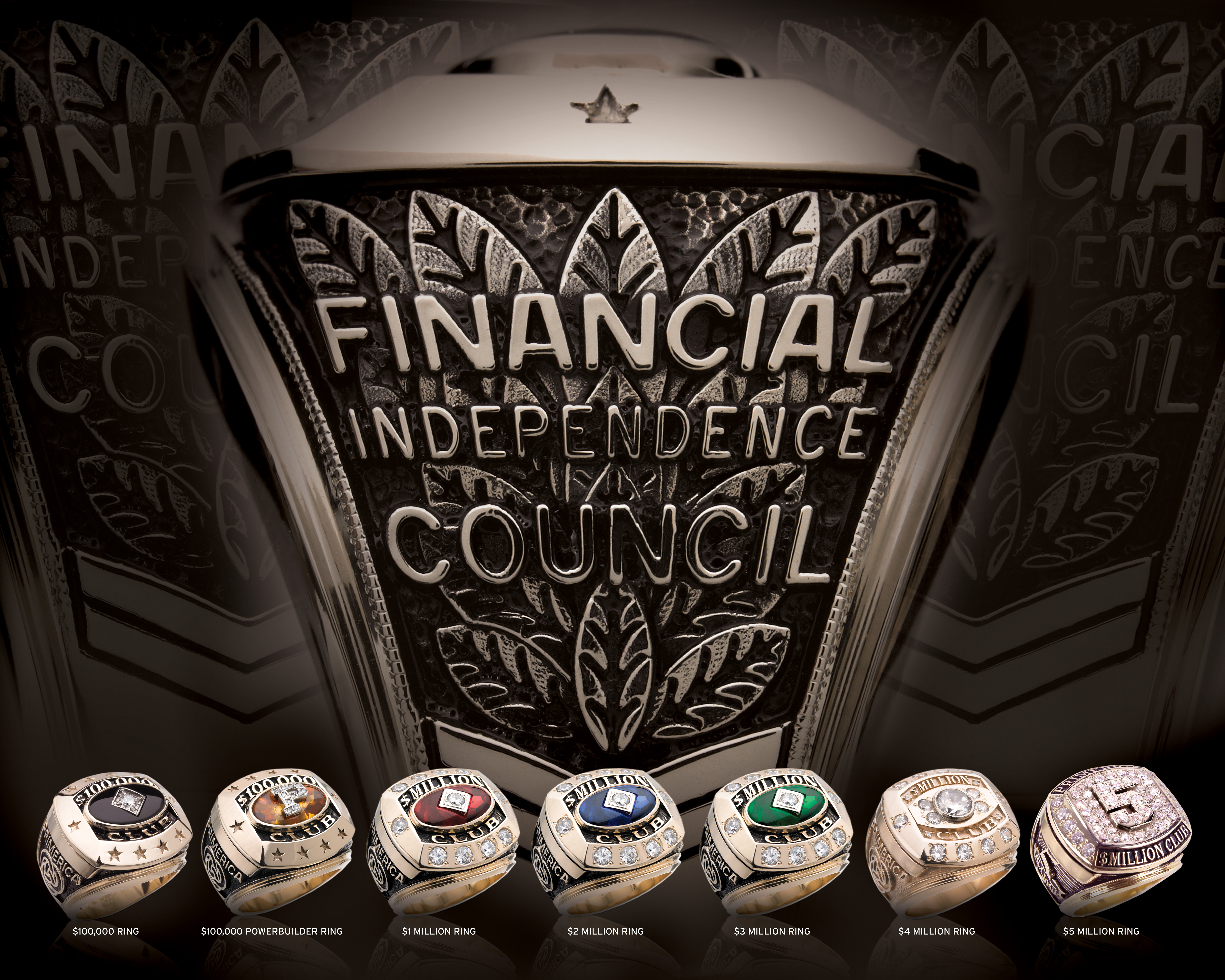 Average Premium: $1000/yr
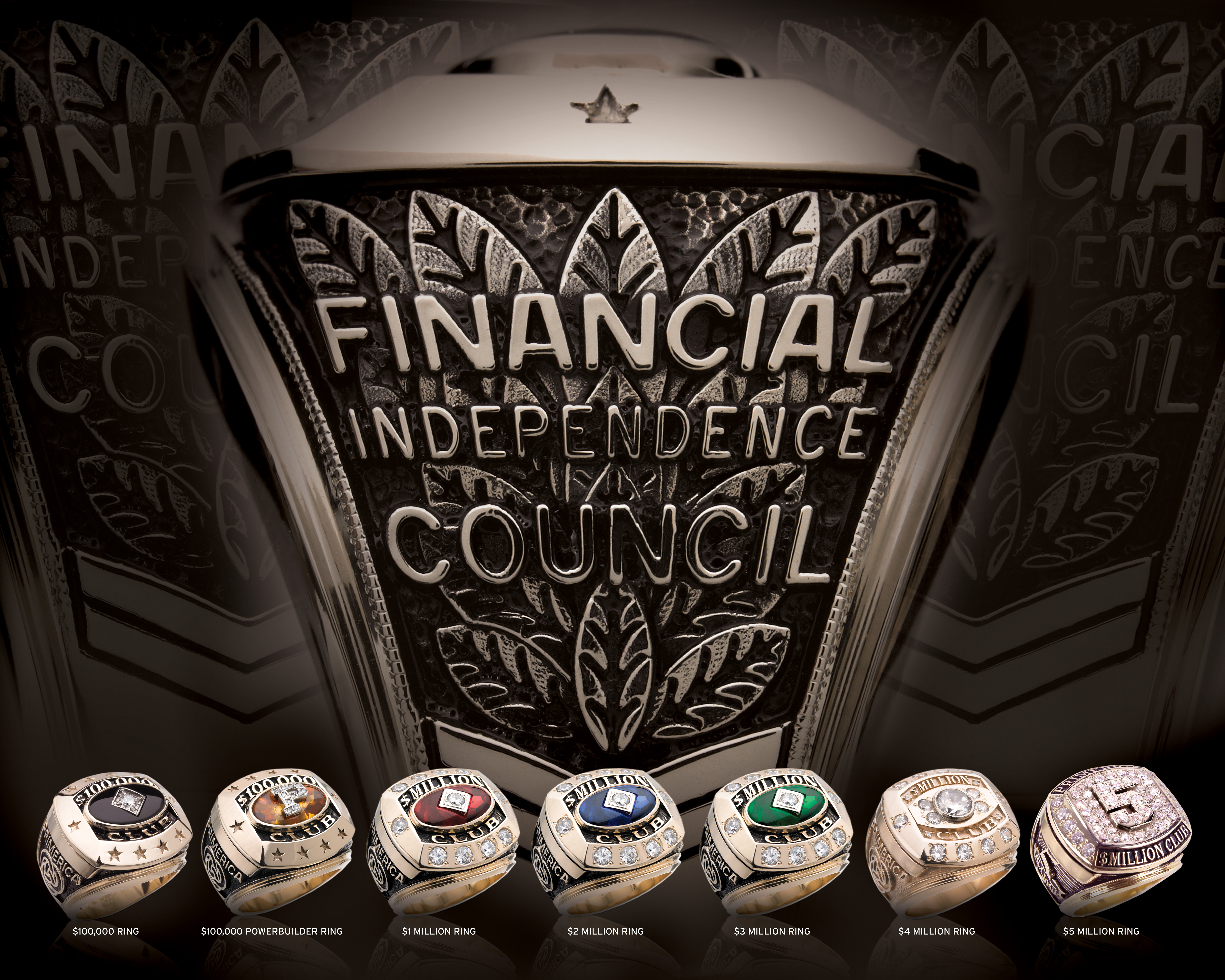 Difference
DIS $500
$200
DIS $500
$200
DIS $500
$200
DIS $500
$200
RL $700
RL Total Override Income = $2000/mo
DIS $500
$200
DIS $500
$200
DIS $500
$200
DIS $500
$200
DIS $500
$200
DIS $500
$200
Average Premium: $1000/yr
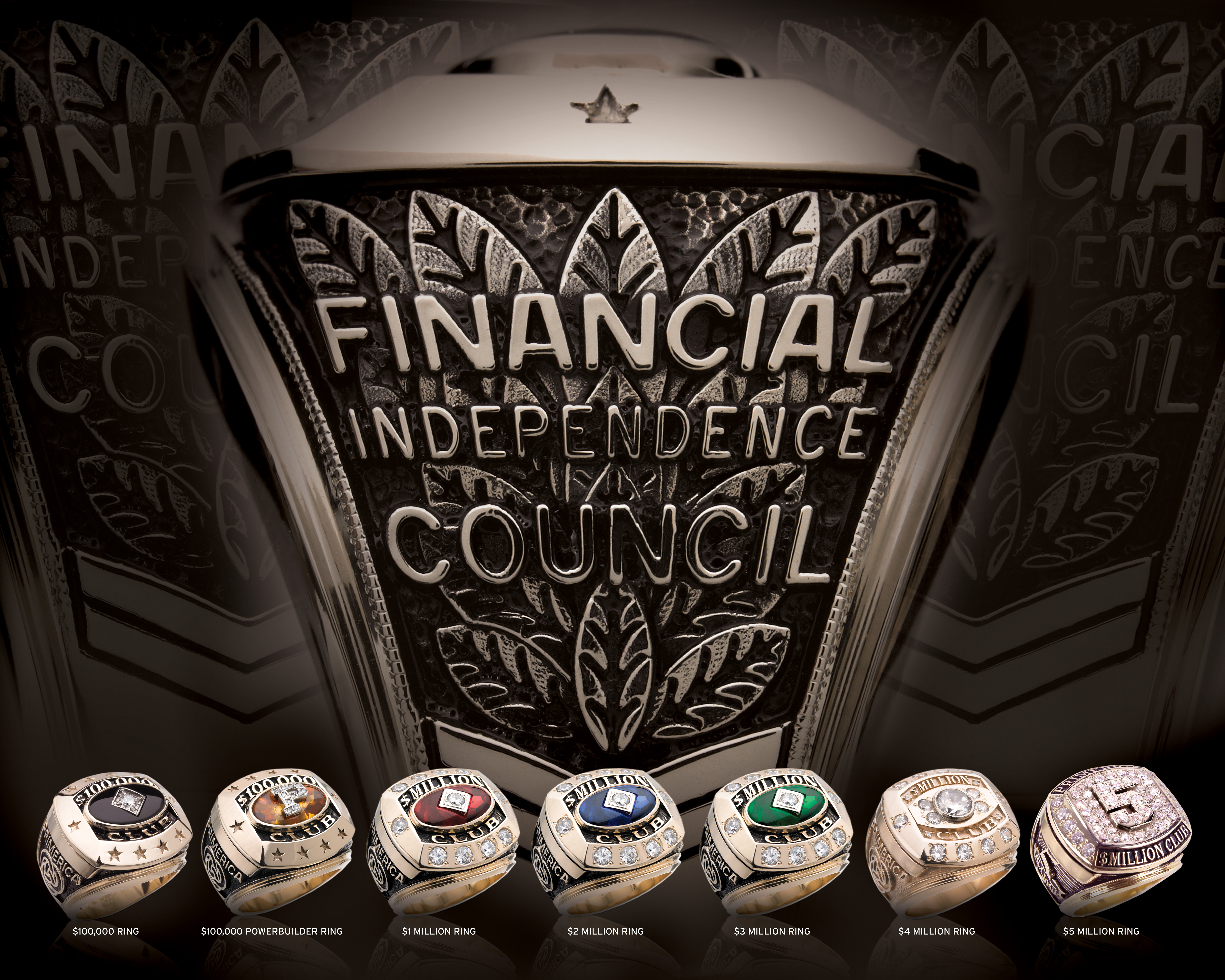 Difference
DIS $500
$600
DIS $500
$600
DIS $500
$600
DIS $500
$600
RVP $1100
RVP Total Override Income = $6000/mo
DIS $500
$600
DIS $500
$600
DIS $500
$600
DIS $500
$600
DIS $500
$600
DIS $500
$600
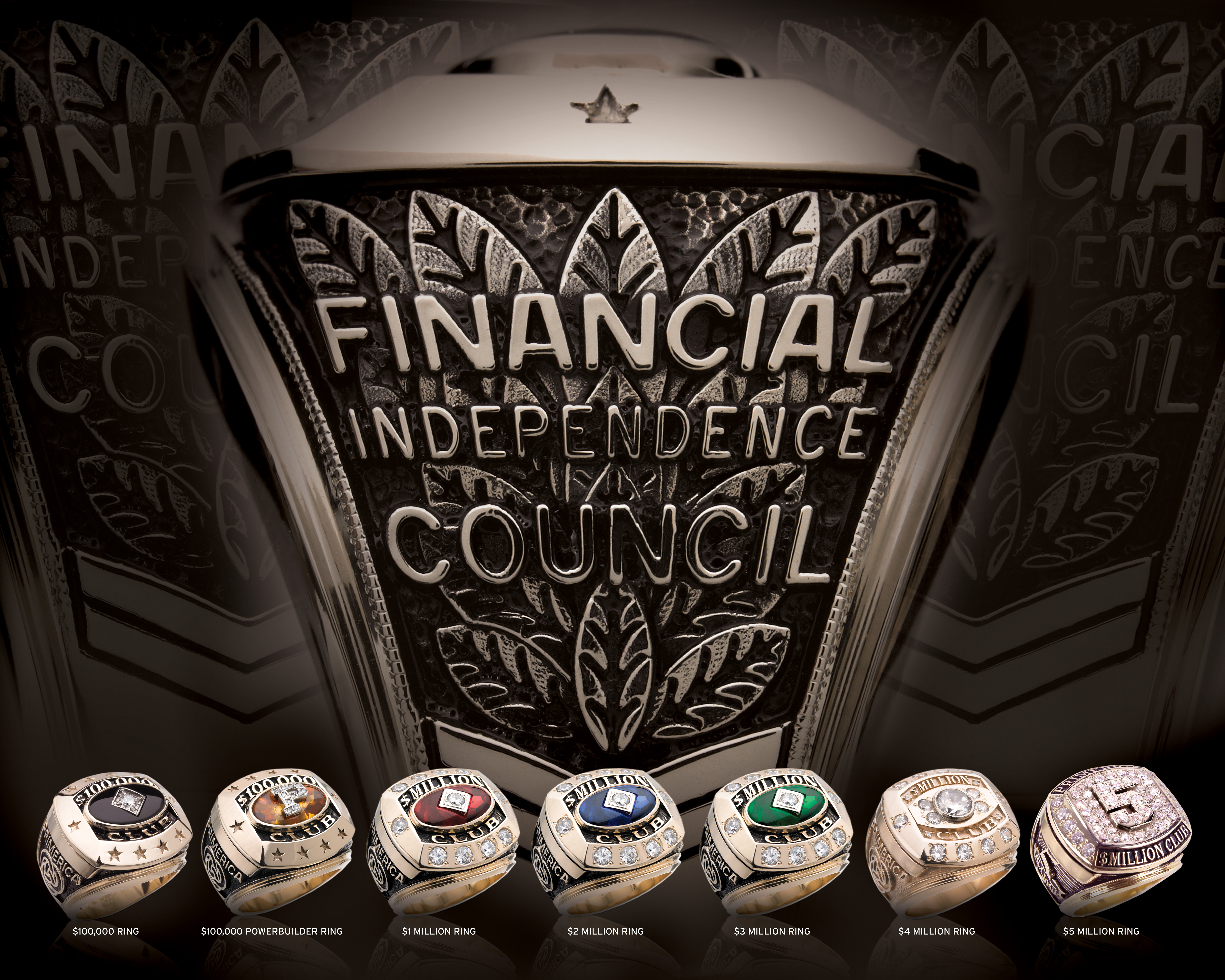